Postopek uveljavljanja povračil po ZIUPPP in ZIUZEOP za delodajalce na Zavodu RS za zaposlovanje 

Gospodarska zbornica Slovenije
Ana Žemva Novak
Kdo je upravičen do povračila nadomestila plače (začasno čakanje na delo + višja sila):
Delodajalci, pri katerih je prišlo do upada prihodkov (prvo polletje upad več kot 20 % + drugo polletje ne več kot 50 % rasti v primerjavi z enakima obdobjema lani)
Tisti, ki lani niso poslovali:vsaj 25 % upada v marcu v primerjavi s februarjem 2020 ALI 
vsaj 50 % upada v aprilu ali maju 2020 v primerjavi s februarjem 2020

 Delodajalci, ki imate plačane obveznosti do države – plačano pri FURS-u na dan oddaje vloge

Delodajalci, ki niste v stečajnem postopku
Delodajalci, ki niste neposredni ali posredni uporabnik proračuna RS oziroma proračuna občine, katerih delež prihodkov iz javnih virov je bil v letu 2019 višji od 70 %

Delodajalci, ki ne opravljate finančne in zavarovalniške dejavnosti (iz skupine K po standardni klasifikaciji dejavnosti)
Kdo je upravičen do povračila nadomestila plače (pri karanteni)
Delodajalec, ki izjavlja, da ne more organizirati dela na domu za zaposlene, ki jim je bila odrejena karantena po odločbi ministra za zdravje.
KAKO DELODAJALEC UVELJAVLJA PRAVICE:
z VLOGO, ki jo najdete na spletni strani ZRSZ: https://www.ess.gov.si/delodajalci/financne_spodbude/ugodnosti_pri_zaposlovanju/intukrep-povracilo-nadomestila-place
vloga je elektronska
preberite navodila za oddajo vloge (podatki o podjetju, kontaktni osebi, o zaposlenih, ki so na čakanju/doma zaradi višje sile, dokazila, izjava)
pred prvo uporabo portala se morate registrirati
vnaprej pripravite priloge k vlogi (npr. seznam, kopija odredbe glede napotitve na začasno čakanje/dokazilo delavca, ki pojasnjuje višjo silo/odločba minist. za zdravje pri karanteni)
Kako izgleda vloga:
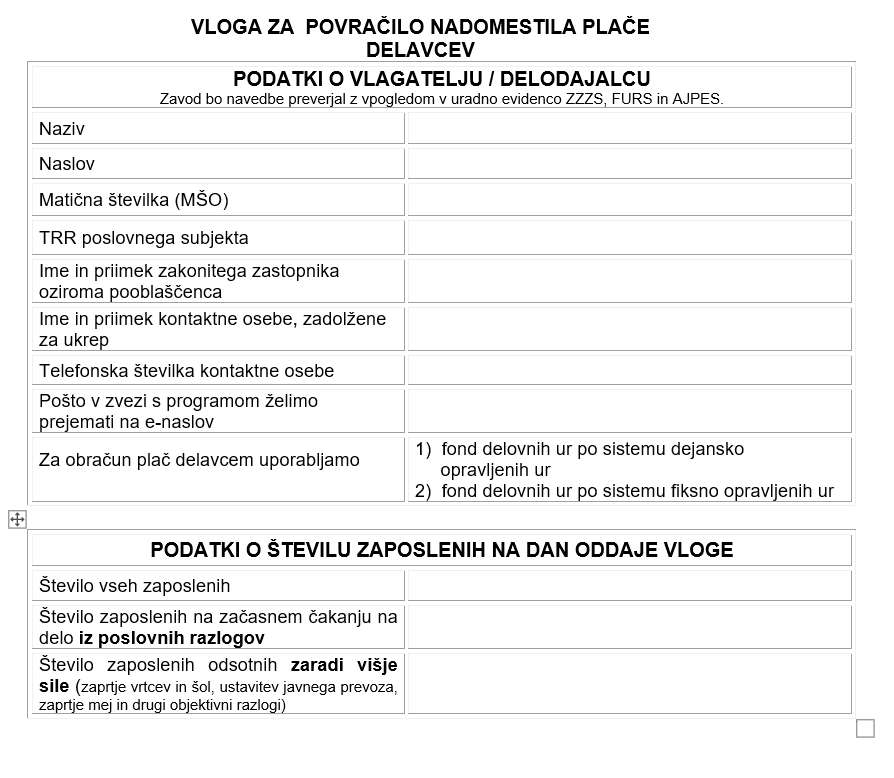 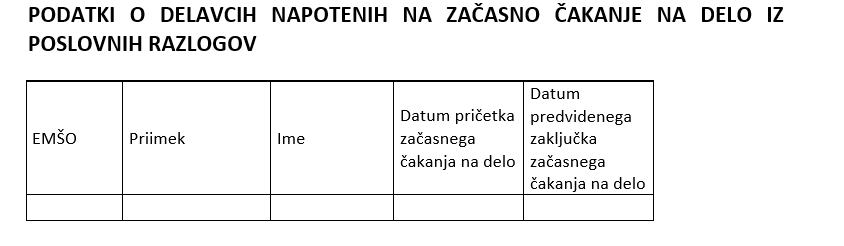 PRILOGE  PDF !!!
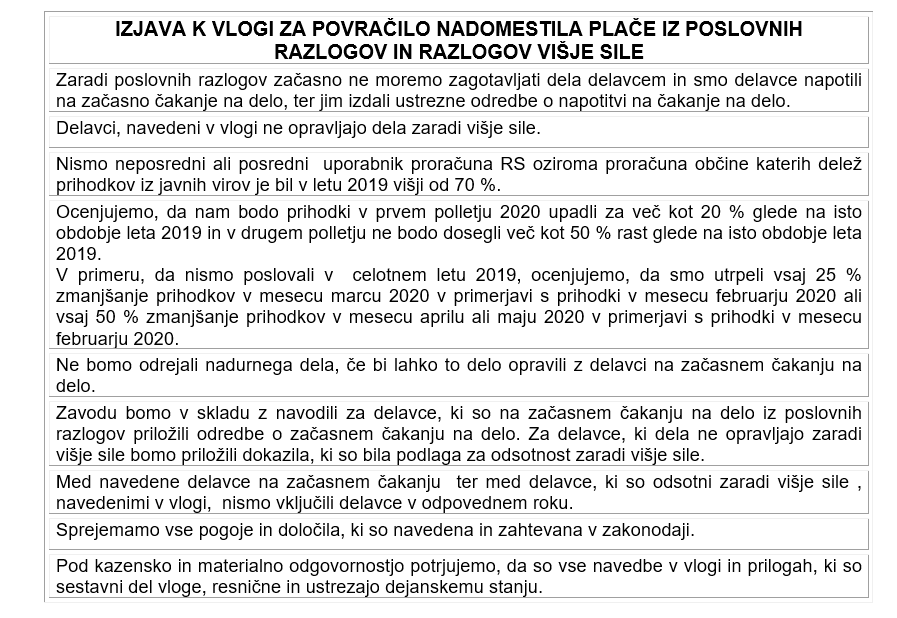 Vlogo oddajte PRAVOČASNO:
UPRAVIČENOST
Karantena – za čas karantene
Čakanje / višja sila: 13. 3. 2020–31. 5. 2020 
AMPAK le, če imate vse pogoje za pridobitev in vlagate pravočasno!!


Če ste oddali vlogo za začasno čakanje že po starejšem zakonu (ZIUPPP),
se bo obravnavala po novem – ugodnejšem zakonu,
vloge ni treba ponovno oddajati – pozvani boste le k dopolnitvi.
POMEMBNO
ODLOČITEV ZRSZ glede vaše vloge
Glede popolnosti vloge glede višje sile in začasnega čakanja na delo bo ZRSZ odločals sklepom po ZUP v 8 dneh.
Pri karanteni paz odločbo po ZUP v 30 dneh.
POGOSTA VPRAŠANJA
Ali lahko računovodski servis odda vlogo za moje podjetje? 
DA

2. Ali lahko oddam vlogo za povračilo zaradi karantene tudi za delavce, ki so tuji državljani?
DA, če obvezno priložite kopijo odločbe slovenskega ministrstva za zdravje glede odrejene karantene.

3. Kdaj lahko pričakujem prvo izplačilo?
Delodajalec bo delavcu za marec plačal nadomestilo plače v aprilu. Povračilo pa bo dobil 10. maja.
https://www.gzs.si/koronavirus/
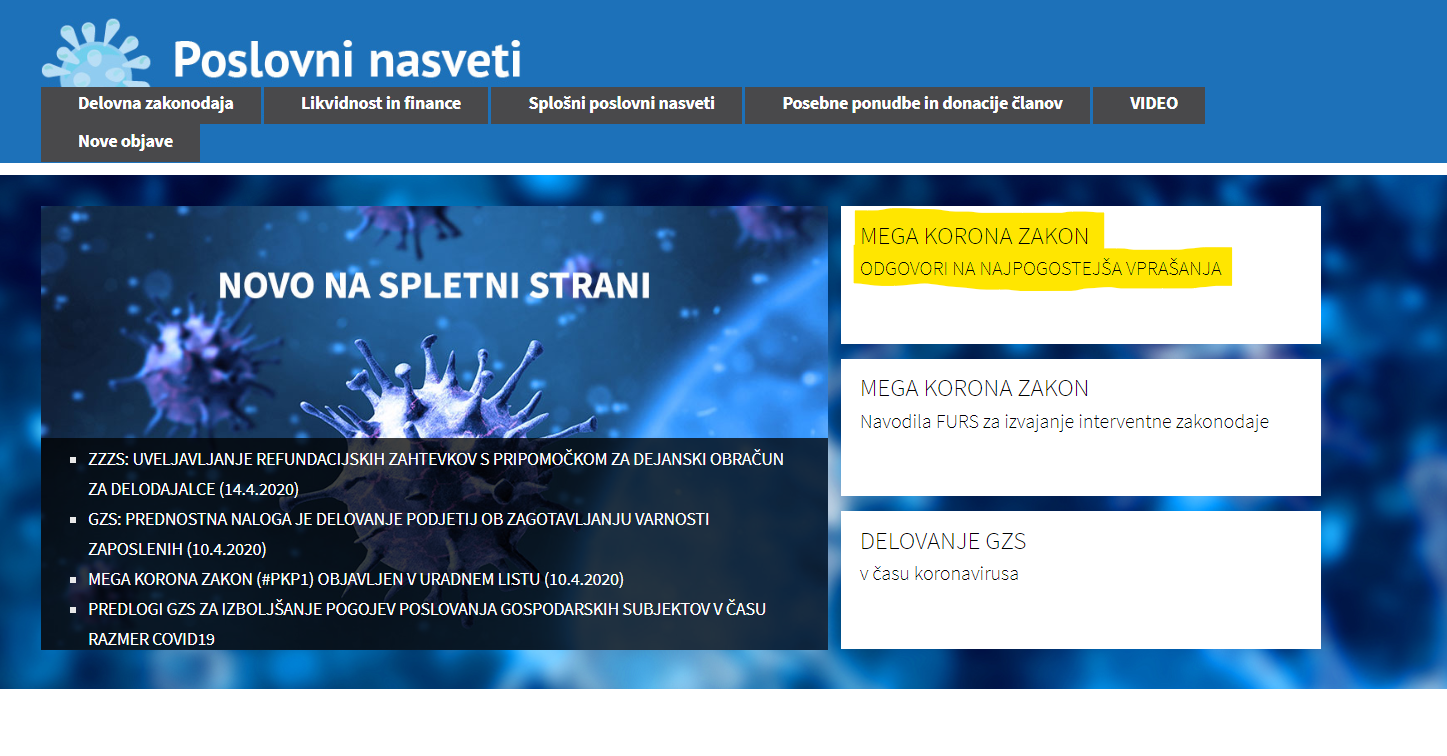